香港大學非華語學生支援計劃
第三課
2017年11月15日
在本節課我們會At this lesson we shall
認識不同電影類別
調查我們看電影的習慣
認識不同媒體
電視   電影   報紙   雜誌   電台廣播   互聯網
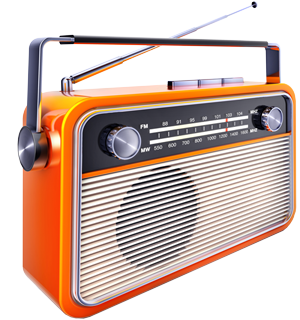 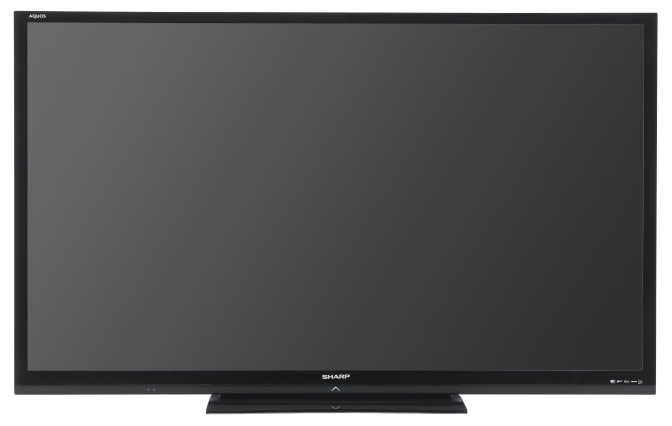 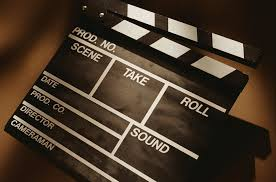 電台廣播
電視
電影
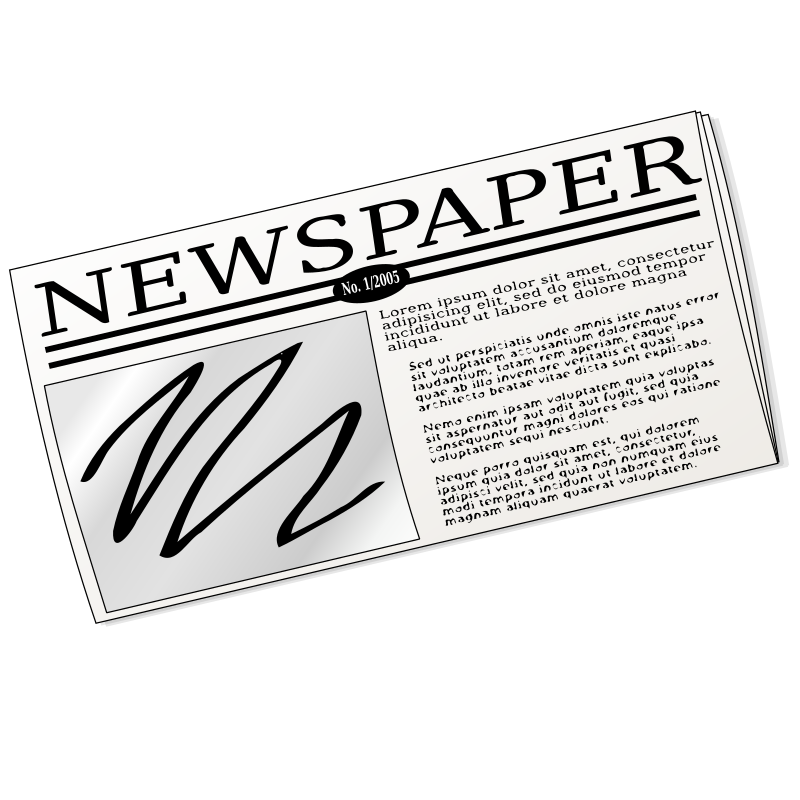 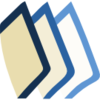 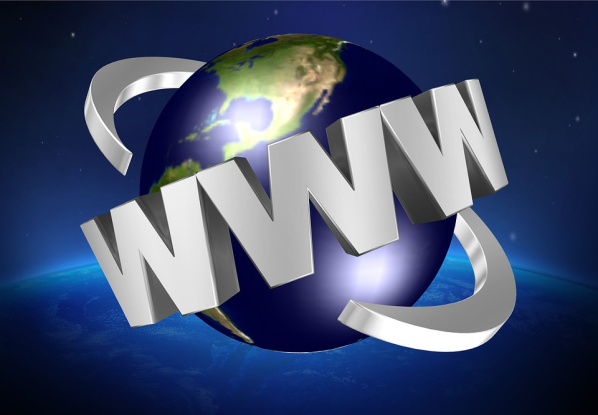 報紙
雜誌
互聯網
認識各種電影類型Movies
歌舞片	功夫片
動畫		愛情片
科幻片	動作片
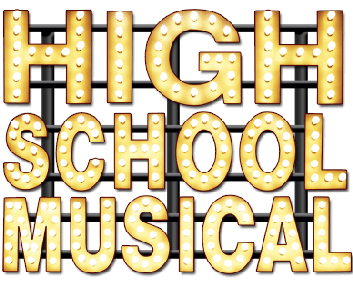 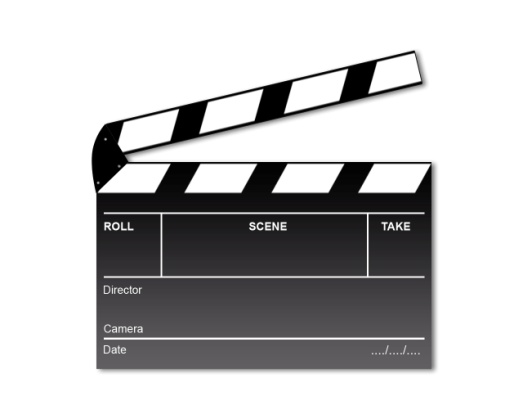 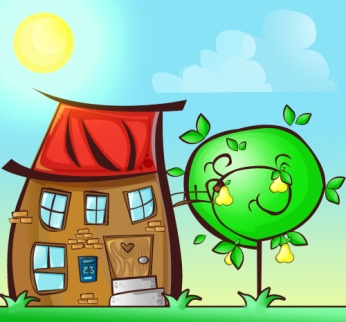 歌舞片
功夫片
動畫
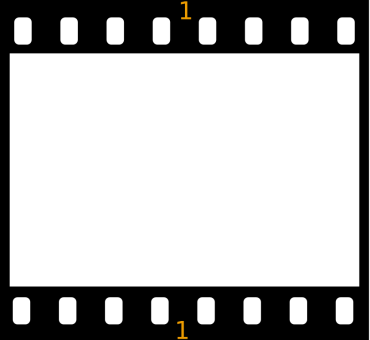 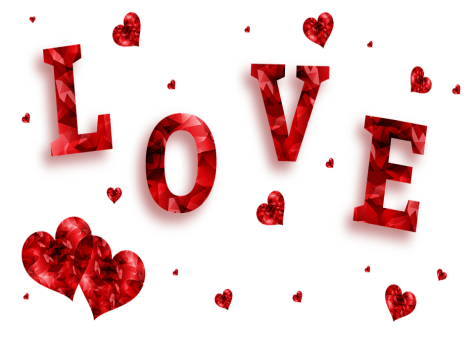 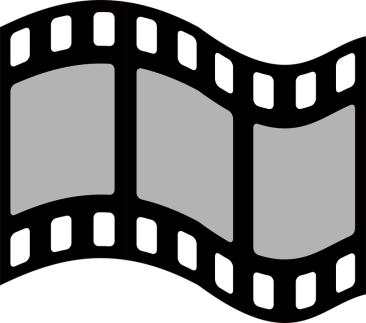 科幻片
動作片
愛情片
調查我們看電影的習慣
試向5位同學詢問他們喜歡看哪三類電影
我最喜歡看這三類電影:

1:___________________

2:___________________

3:___________________
調查我們看電影的習慣
同學比較喜歡在______________看電影，
因為_____________________________
調查我們看電影的習慣
同學比較喜歡看的三類電影是：
1:_____________________
2:_____________________
3:_____________________
打死不離3父女
前摔跤運動員瑪哈維，一直希望培育下一代成為金牌選手，為國爭光，可惜連生四位女兒令他幾乎放棄夢想。偶然他發現其中兩位女兒吉塔和芭碧塔竟擁有摔跤天份，打架比男生還要兇狠。於是決定要訓練她們成為全國第一摔跤選手！過程中，三父女要擊敗的不只是比賽對手，還有男尊女卑的社會觀念、各種攻擊性的輿論及歧視......他們最終能否戰勝一切，攜手邁向奪金之路？
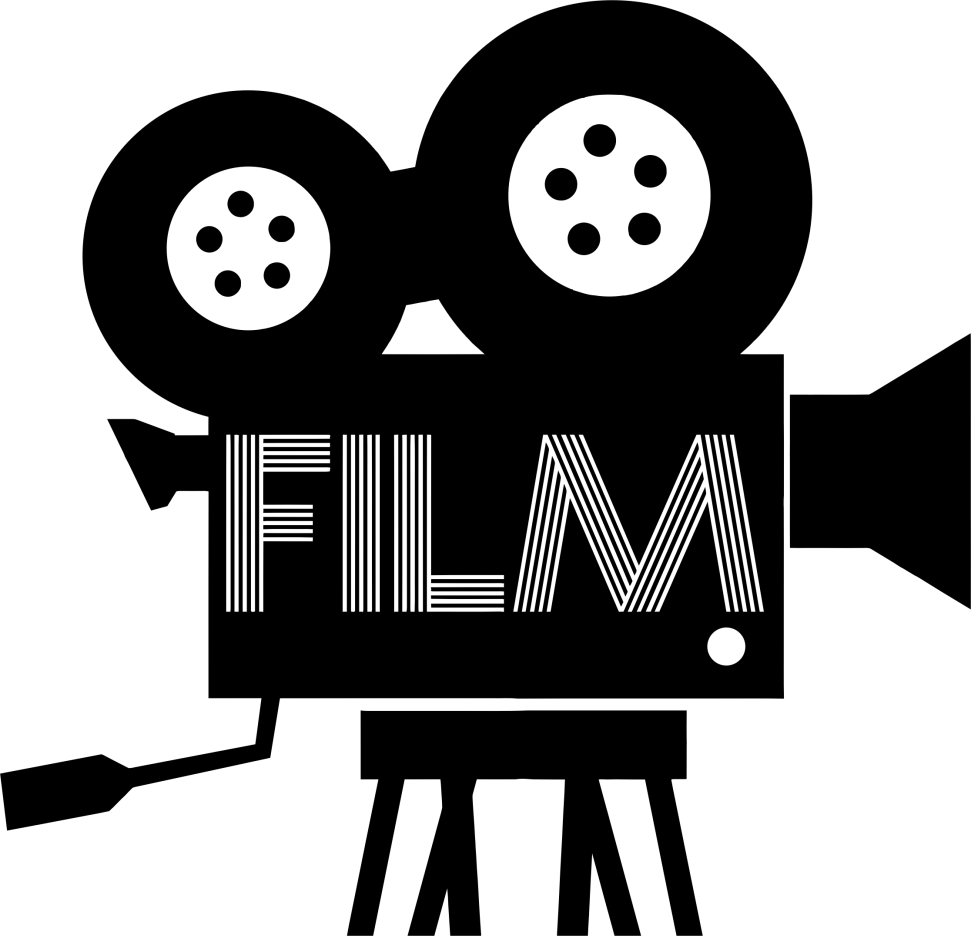 天份 – Talent	摔跤 – Wrestling	 觀念 – Concept	攻擊性 – Offensive 輿論 - Public Opinion	歧視 - Discrimination